Информационно-методический отдел Управления образования г.Казани
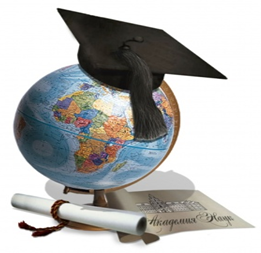 Предметные компетенции – основа профессионального мастерства
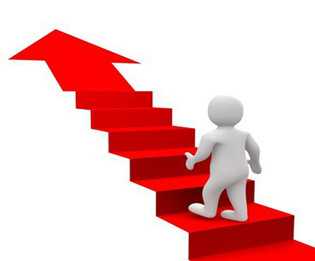 1 заседание ГМО педагогов дошкольного образования
Август 2018
Результаты международного исследования PISA свидетельствуют о том, что ни один другой фактор, ни объём средств, вкладываемых в образование, ни размер страны, ни показатели равенства образовательных возможностей не дали такой жёсткой корреляции с результатами учащихся, как качество преподавательских кадров.
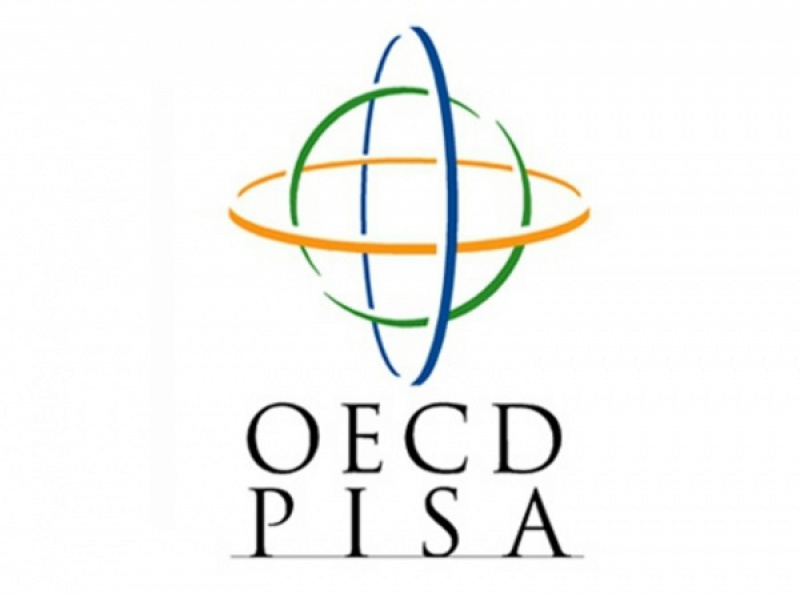 Сегодня выделяются следующие профессионально‐педагогические компетенции:
предметная компетенция (знания в области преподаваемого предмета, методологии предмета);
общепедагогическая (знания в области индивидуальных 
     особенностей психологии, психофизиологии и познавательных   
     процессов личности);
профессионально‐коммуникативная компетенция
     (практическое владение приёмами эффективного общения);
инновационная (владение современными технологиями развивающего обучения);
исследовательская (владениями навыками исследовательской деятельности);
рефлексивная (умение обобщить свою работу);
информационно‐коммуникативная компетенция 
     (владение основами ИКТ для обслуживания потребностей 
      учебного процесса).
Глоссарий
Обучение (в педагогике) — целенаправленный педагогический процесс организации и стимулирования активной учебно-познавательной деятельности учащихся по овладению знаниями, умениями и навыками.
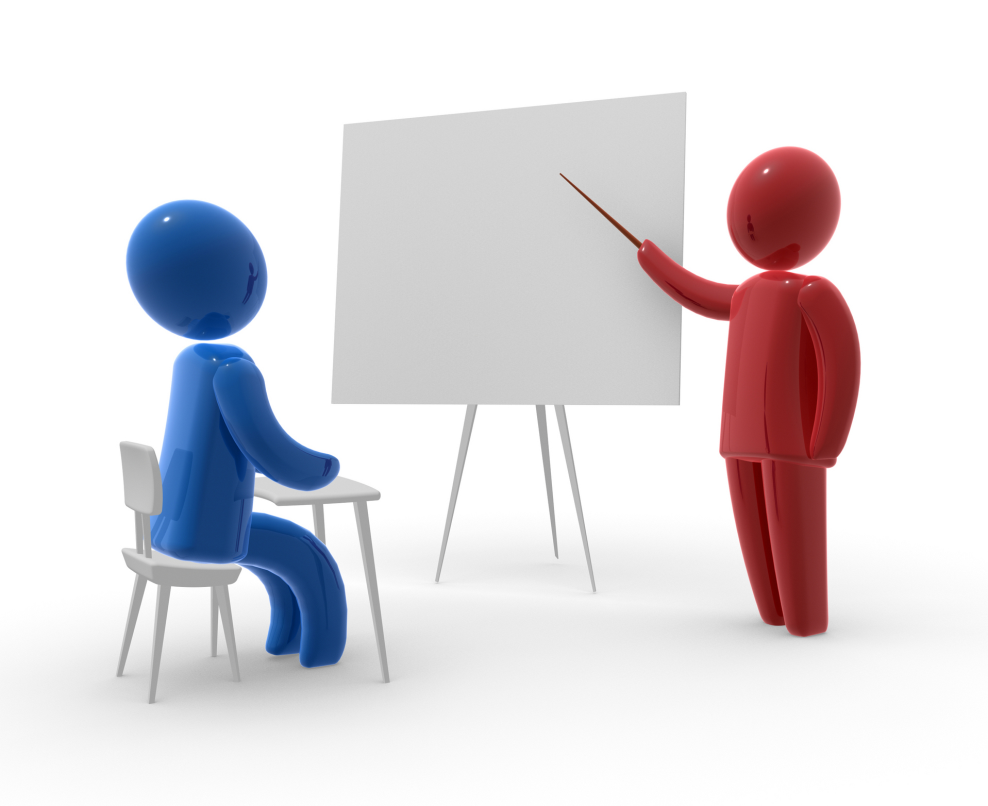 Глоссарий
Воспитание - целенаправленный процесс, осуществляемый под руководством специально выделяемых обществом людей — учителей, педагогов, воспитателей, включающий в себя все виды учебных занятий и внеучебной, специально проводимой воспитательной работы
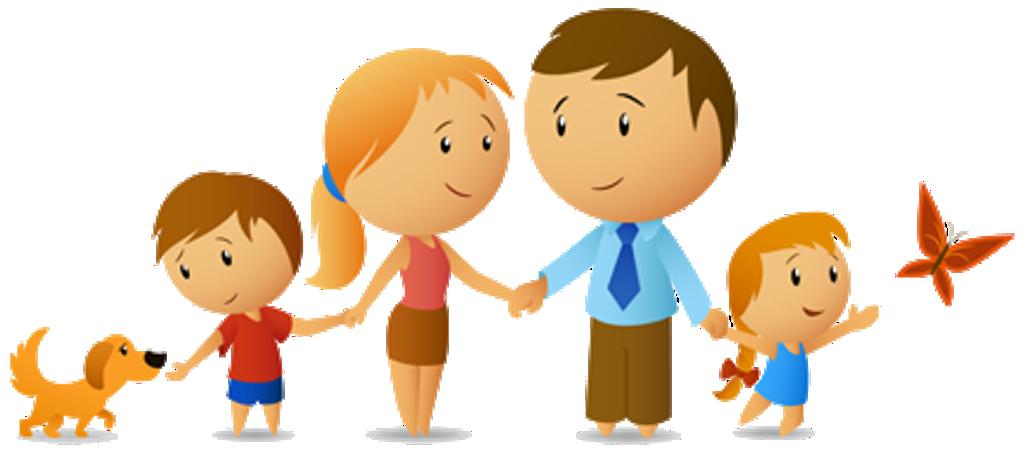 Глоссарий
Развитие - поступательное движение, переход от старого к новому, процесс смены низших ступеней высшими, изменения во внутреннем мире, облике человека в результате внешних влияний и его собственной активности; деятельность по достижению такого результата; процесс и результат количественных и качественных изменений человека
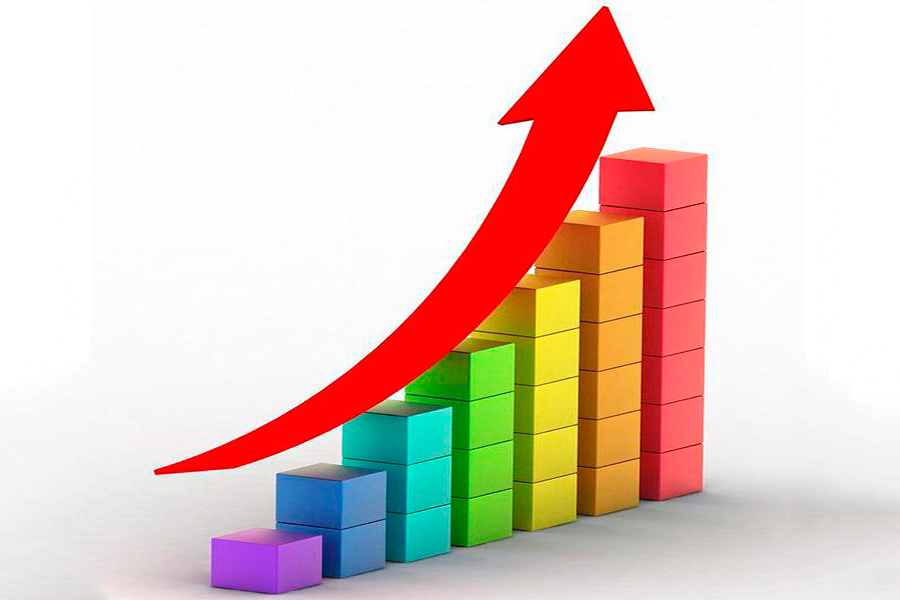 Глоссарий
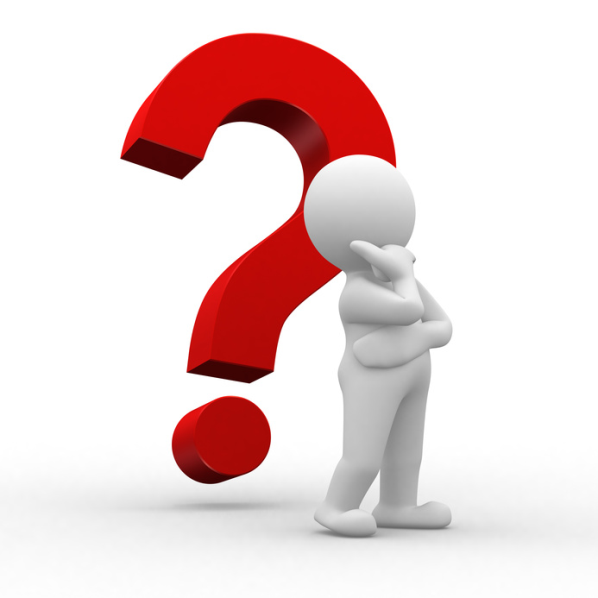 Педагогическая задача – это результаты осознания педагогом цели обучения или воспитания, а также условий и способов ее реализации на практике. У человека как субъекта и объекта взаимодействия с педагогом в процессе решения педагогической задачи в результате должны появиться новые знания, умения или ка­чества личности. Педагогическая задача возникает всегда, когда нужно подготовить переход человека от состояния незнания к состоянию знания, от непонимания к пониманию, от неумения к умению, от беспомощности к самостоятельности.
Глоссарий
Педагогическая деятельность–профессиональная деятельность, направленная на создание в педагогическом процессе оптимальных условий для воспитания, развития и саморазвития личности воспитанника, выбора возможностей свободного и творческого самовыражения
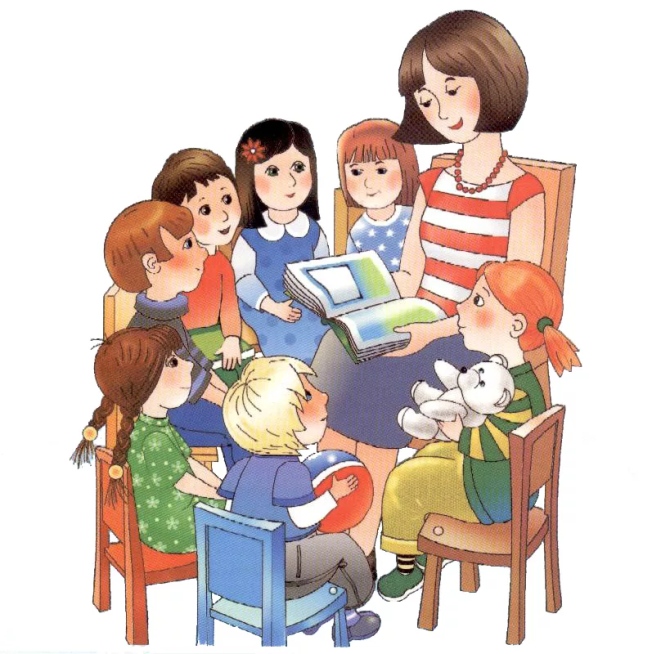 Глоссарий
Целеполагание–сознательный процесс выявления и постановки целей и задач педагогической деятельности. В современной педагогической науке под дидактическими целями понимают концентрированное выражение интересов общества и личности; системообразующий фактор педагогической системы; часть прогнозирования, проектирования, реализации и управления педагогического процесса
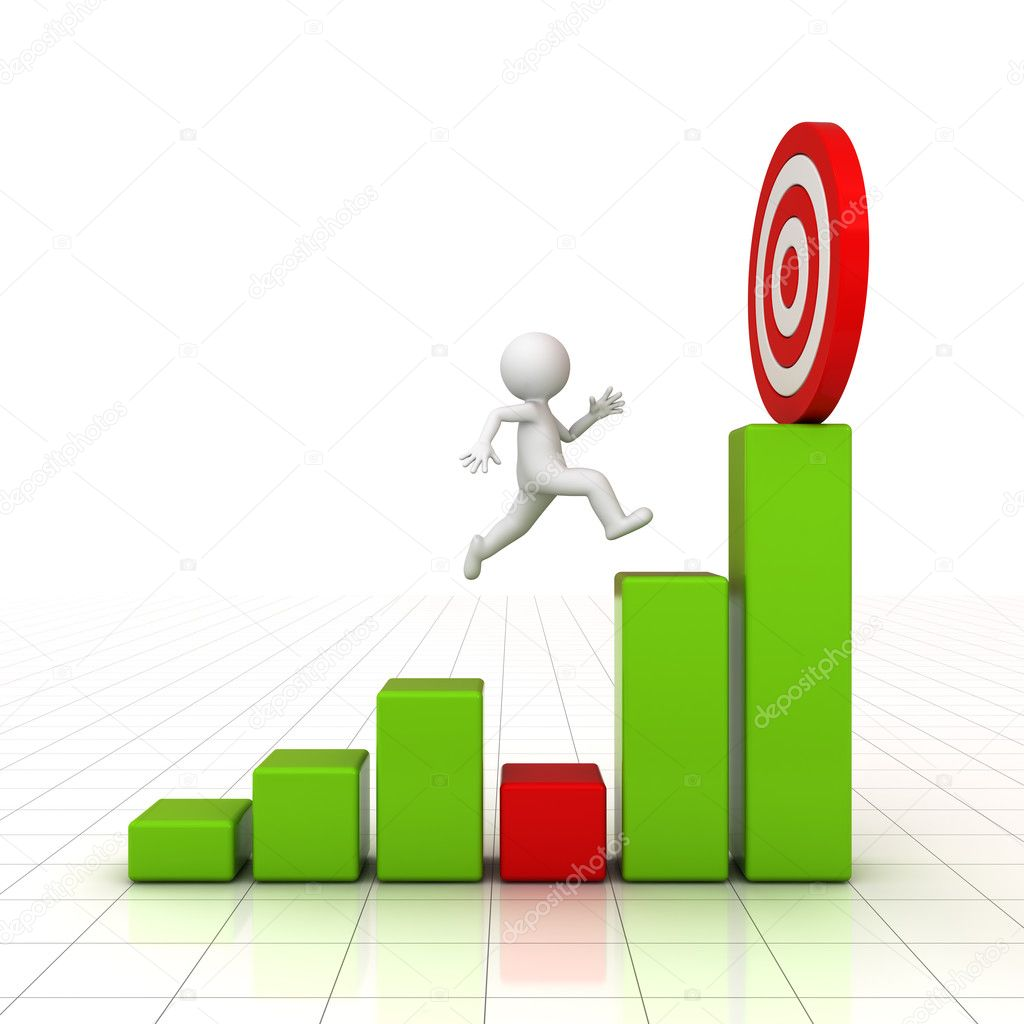 Глоссарий
Техника – совокупность приемов и средств, направленных на четкую и эффективную организацию учебных занятий. 
Педагогическая техника–совокупность педагогических средств и приемов, которыми владеет педагог и которые позволяют ему эффективно решать педагогические задачи
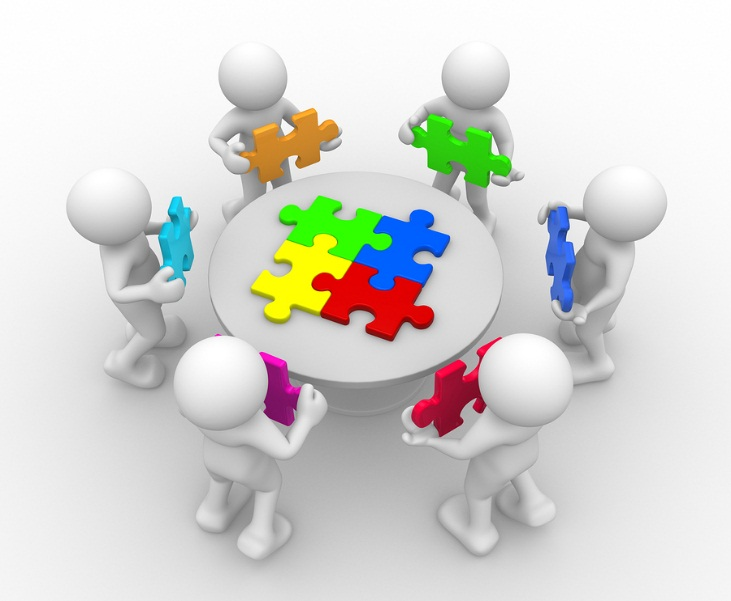 Глоссарий
Технология - это достаточно жёстко зафиксированная последовательность действий и операций, гарантирующих получение заданного результата (по В.И. Загвязинскому).
Педагогическая технология — совокупность психолого-педагогических установок, определяющих специальный набор и компоновку форм, методов, способов, приемов обучения, воспитательных средств; она есть организационно-методический инструментарий педагогического процесса (Б.Т. Лихачев). 
Педагогическая технология — это содержательная техника реализации учебного процесса (В.П. Беспалько). 
Педагогическая технология — это описание процесса достижения планируемых результатов обучения (И.П. Волков).
Педагогическая технология – системная совокупность и порядок функционирования всех личностных, инструментальных, методологических средств, используемых для достижения педагогических целей (М.В.Кларин).
Глоссарий
Метод–совокупность приемов и средств, направленных на четкую и эффективную организацию учебных занятий. Например, выразительность речи, умение владеть голосом, жестом, мимикой, умение оперировать учебным и лабораторным оборудованием, применять наглядные пособия, ТСО и т. д.
Метод – способ познания, исследования явлений; способы совместной деятельности учителя и обучающихся в процессе обучения, с помощью которых достигается выполнение намеченных задач. Используемый метод обучения определяет виды деятельности учителя и ученика, характер их взаимодействия.
Приём обучения – это элемент метода, его составная часть, разовое действие, отдельный шаг в реализации метода (И.П.Подласый).
Глоссарий
Методика обучения – совокупность методов и приёмов, используемых для достижения определённого класса целей.
Рефлексия – этопроцесс и результат фиксирования участниками образовательного процесса состояния своего развития, саморазвития и причин этого.
Диагностика – это система деятельности педагогов, которая заключается в изучении состояния и результатов процесса обучения.
Мониторинг в образовании – система организации сбора, хранения, обработки, анализа и распространения информации о деятельности школы, обеспечивающая непрерывное слежение за состоянием одной или нескольких систем образовательного учреждения и прогнозирование их развития.
Задания
1. Прочитайте высказывания великих людей о профессии педагога. 
2. Давайте порассуждаем…. «Я – воспитатель (педагог)», – утверждает большинство педагогов, работающих в ДОУ. А какой я воспитатель?
Свод правил для воспитателей
Улыбайтесь! Умудритесь быть счастливыми и красивыми!
Будьте терпеливы!
Внушайте каждому веру в свои силы.
Учитесь создавать ситуацию успеха.
Учите ребят дарить радость людям, отдавать каждому делу частицу сердца.
Учитесь у ребят! Вместе переживайте радость познания, а неудачи делайте стартом для новой работы.
Цените каждый миг совместного бытия. Вместе с детьми радуйтесь красоте: восходу и закату, картине художника, голосам птиц, изумляйтесь счастью подаренной жизни.
Дорогу осилит идущий!!!
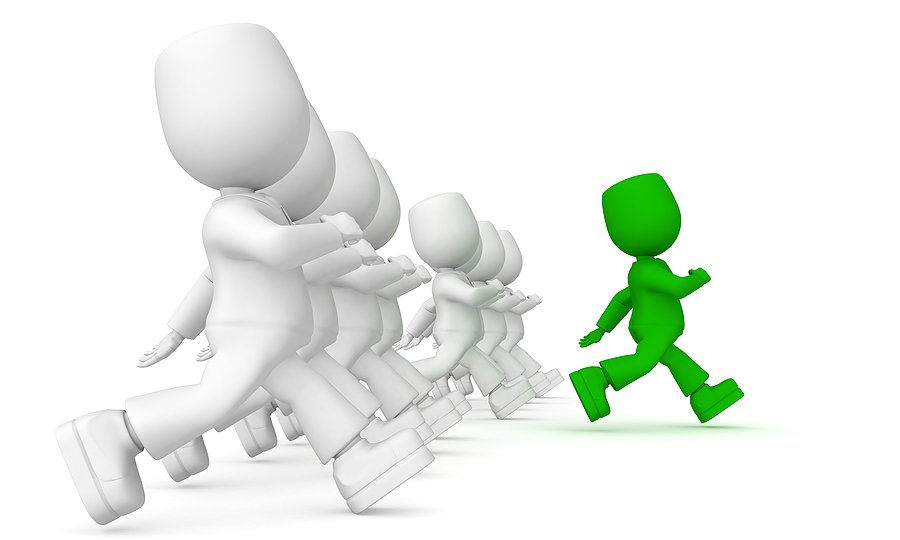